RECOMENDACIONES PARA LA PROTECCIÓN DE DATOS DE LAS MUJERES VÍCTIMAS DE VIOLENCIA DE GÉNERO Y OTROS TIPOS DE VIOLENCIA EN SU RELACIÓN CON LA ADMINISTRACIÓN DE LA GENERALITAT Y SU SECTOR PÚBLICO INSTRUMENTAL
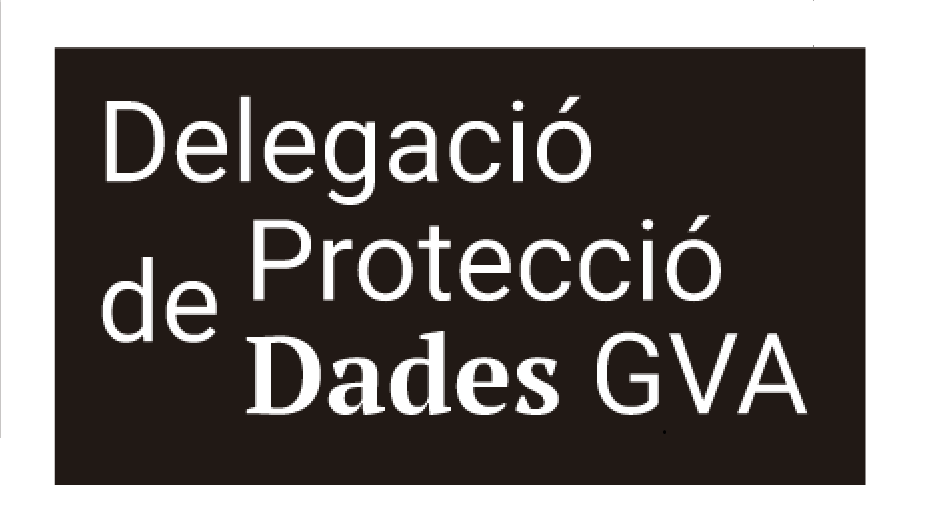 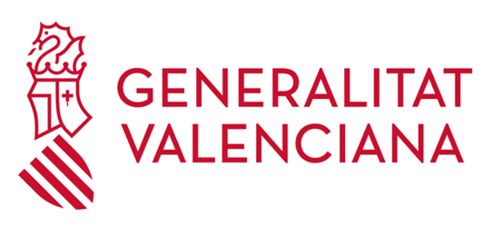 MARCO JURÍDICO
REGLAMENTO (UE) 2016/679 DEL PARLAMENTO EUROPEO Y DEL CONSEJO de 27 de abril de 2016 relativo a la protección de las personas físicas en lo que respecta al tratamiento de datos personales y a la libre circulación de estos datos y por el que se deroga la Directiva 95/46/CE (Reglamento general de protección de datos).

LEY ORGÁNICA 3/2018, de 5 de diciembre, de Protección de Datos Personales y garantía de los derechos digitales.

DECRETO 130/2012, de 24 de agosto, del Consell, por el que se establece la organización de la seguridad de la información de la Generalitat.

Ley Orgánica 7/2021, de 26 de mayo, de protección de datos personales tratados para fines de prevención, detección, investigación y enjuiciamiento de infracciones penales y de ejecución de sanciones penales.
DEFINICIONES
Dato de carácter personal /De categorías especiales (Informe 149/2019 de la Agencia Española de Protección de Datos (AEPD)/Datos sensibles.

Tratamiento de datos de carácter personal.

Responsable del tratamiento

Delegado/a de protección de datos.
RESPONSABLE DEL TRATAMIENTO
La persona física o jurídica, autoridad pública, servicio u otro organismo que, solo o junto con otros, determine los fines y medios del tratamiento; si el Derecho de la Unión o de los Estados miembros determina los fines y medios del tratamiento, el responsable del tratamiento o los criterios específicos para su nombramiento podrá establecerlos el Derecho de la Unión o de los Estados miembros (Art. 4.7 del RGPD).
TOMA DECISIONES
EN LA GENERALITAT:   - CADA CONSELLERIA (reparto proyecto de Decreto). 
		      -  CADA ENTIDAD DEL SPI
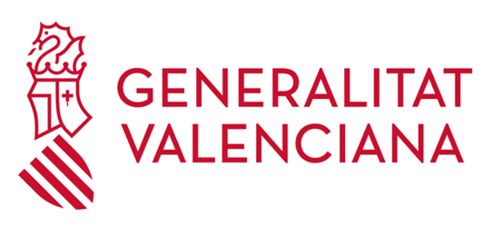 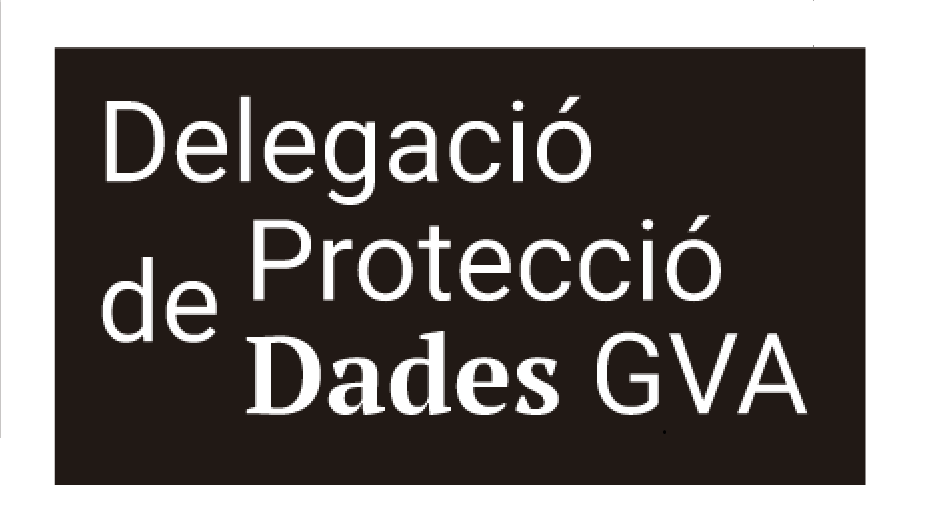 Obligaciones
OBLIGACIONES EN CUMPLIMIENTO DEL PRINCIPIO DE RESPONSABILIDAD PROACTIVA
Aplicación de las bases de legitimación y de los principios de protección de datos. 
GESTIÓN DEL RIESGO para los derechos y libertades. 
Crear y mantener un Registro de Actividades de Tratamiento (RAT).
Asegurar una comunicación efectiva y transparente con los interesados.
Contestar a las solicitudes de ejercicio de derechos que puedan realizar los interesados.
Consulta previa.
Notificar violaciones de la seguridad de los datos personales.
Cooperar con la autoridad de control.
Designar un delegado de protección de datos.
Elegir encargados de tratamiento que proporcionen suficientes garantías de cumplimiento de las normas de protección de datos.
Políticas de protección de datos. Artículo 24,2 del RGPD
GESTIÓN DEL RIESGO
Gestión del riesgo de INcumplimiento vs la gestión del riesgo para los derechos y libertades.
Los derechos y principios fundamentales establecidos en el RGPD DEBEN ESTAR GARANTIZADOS, independientemente de las características del tratamiento y del proceso de gestión del riesgo para los derechos y libertades.
TODAS las actividades de tratamiento de datos personales implican un riesgo para las personas cuyos datos son tratados         ¿¿Riesgo?? para los derechos y libertades (derecho a la protección de datos, intimidad, prohibición de discriminación, libertad idelógica,
          religiosa, libertad sindical…. Derecho a la integridad física y a la vida .
LA PROTECCIÓN DE DATOS ES UN DERECHO AUTÓNOMO, PERO TAMBIÉN ES UN DERECHO INSTRUMENTAL.
LA PROTECCIÓN DE DATOS NO ES UN DERECHO ABSOLUTO.
GESTIÓN DEL RIESGO
Etapas de la gestión del riesgo: 
	- Descripción del tratamiento: Fines, contexto, ámbito y naturaleza.
	- Identificación y análisis de los riesgos: En el RGPD existen factores de riesgos ya 	identificados.
	- Evaluación del nivel de riesgo (EIPD). Herramientas.
	- Tratamiento del riego.
	- Seguimiento y verificación de las medidas.
REQUISITOS DE CUMPLIMIENTO: BASE DE LEGITIMACIÓN, ART. 9, APLICACIÓN DEL PRINCIPIO DE PROPORCIONALIDAD.
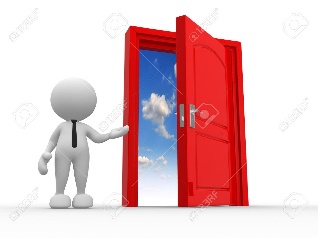 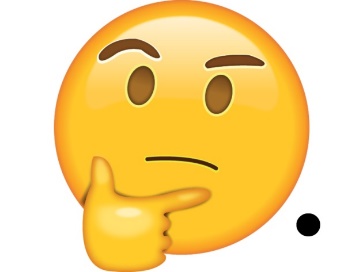 Esta foto de Autor desconocido está bajo licencia CC BY-NC-ND
¿CÓMO GESTIONAR EL RIESGO?
REFLEXIONAR SOBRE LA FINALIDAD, CONTEXTO, ÁMBITO Y NATURALEZA DEL TRATAMIENTO.
Esta foto de Autor desconocido está bajo licencia CC BY-NC-ND
Esta foto de Autor desconocido está bajo licencia CC BY-NC
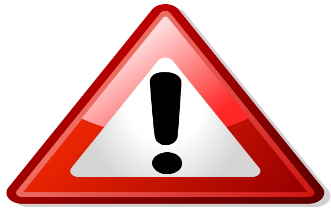 ¿¿ EL TRATAMIENTO ES DE ALTO RIESGO?? 35.5 y 35.4
- EL TRATAMIENTO NO ES DE ALTO RIESGO.	1. ¿QUÉ DATOS PIDO? ¿CÓMO ME LLEGAN LOS DATOS? ¿QUIÉN ACCEDE A 	ESOS 	DATOS?	2. ¿CÓMO SE GESTIONAN? ¿EN APLICACIÓN? ¿EN PAPEL? 	3. ¿SE REALIZAN CESIONES DE DATOS?	4. ¿TENGO ENCARGADOS DEL TRATAMIENTO?	5. ¿SE PUBLICAN DATOS DE CARÁCTER PERSONAL?	6. ¿CUÁNTO TIEMPO SE CONSERVAN LOS DATOS PUBLICADOS? 	7. ¿LOS DOCUMENTOS ESTÁN INDEXADOS EN BUSCADORES DE INTERNET?	8. TENGO CRITERIOS CLAROS RESPECTO AL ACCESO A LOS DATOS PERSONALES POR 	PARTE DE TERCEROS?
Tratamiento del riesgo
MEDIDAS SOBRE EL CONCEPTO Y DISEÑO DEL TRATAMIENTO: 
Revisar los procedimientos de tratamiento de datos. 
MEDIDAS DE GOBERNANZA Y LAS POLÍTICAS DE PROTECCIÓN DE DATOS. Ofrecer procedimientos para la atención de derechos que vayan más allá de los mínimos establecidos en el RGPD.
MEDIDAS DE PROTECCIÓN DE DATOS POR DEFECTO Y DESDE EL DISEÑO. 
Limitación del plazo de conservación. 
Agregación de datos.
Informar más allá de los límites del RGPD. 
MEDIDAS DE SEGURIDAD. ENS
Fuente: AEPD.
1) Tratamiento legítimo. 2) SOLO SEGURIDAD NO ES SUFICIENTE.
DELEGADO DE PROTECCIÓN DE DATOS
¿Qué no es el delegado?

La persona que revisa los consentimientos, las cláusulas informativas y el que se encarga de la seguridad de los datos. 


¿Cuáles son las funciones del delegado?
Informar y asesorar.
Supervisar el cumplimiento del RGPD y la Ley Orgánica 3/2018.
Ofrecer asesoramiento en las EIPD.
Cooperar con la AEPD y ser el punto de contacto de ésta.
TODAS LAS CONSELLERIAS
TODO EL SECTOR PÚBLICO.
TODOS LOS DEPARTAMENTOS DE SALUD.
TODOS LOS CENTROS DEL SISTEMA VALENCIANO DE SERVICIOS SOCIALES.
TODOS LOS CENTROS EDUCATIVOS PÚBLICOS
NECESIDAD DE UNAS RECOMENDACIONES
La violencia contra la mujer es una realidad patente y un grave problema que trasciende la esfera privada, convirtiéndose en una cuestión pública que requiere de una gran conciencia social. 
La protección de los datos personales de las mujeres víctimas de violencia es un elemento estratégico para garantizar su seguridad, integridad y la defensa de su derecho a la vida (derecho instrumental). 
Normativa que insta o promueve a la adopción de medidas que protejan los datos de las mujeres víctimas:
La Ley Orgánica 1/2004, de 28 de diciembre, de Medidas de Protección Integral contra la Violencia de Género, apartado 1 de su artículo 63.
La Ley 7/2012, de 23 de noviembre, integral contra la violencia sobre la mujer en el ámbito de la Comunitat Valenciana, artículo 15.
La Ley Orgánica 10/2022, de 6 de septiembre, de garantía integral de la libertad sexual, artículo 50
La Ley Orgánica 3/2018, de 5 de diciembre, de Protección de Datos Personales y garantía de los derechos digitales, disposición adicional séptima, apartado segundo
El RGPD, en su artículo 24.2.
PRECEDENTES EN ESTA MATERIA
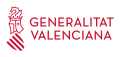 OTRAS AAPP
Esta foto de Autor desconocido está bajo licencia CC BY-SA
Guía para el tratamiento de datos personales de víctimas de violencia contra las mujeres. Instituto Vasco de la mujer 2015.
Resolución de 6 de septiembre de 2017, de la Conselleria de Justicia, Administración Pública, Reformas Democráticas y Libertades Públicas, por la que se establece el protocolo de actuación en la Administración de la Generalitat para los procedimientos de movilidad de las empleadas públicas víctimas de violencia de género.
Acuerdo de 6 de marzo de 2018, del Consejo de Gobierno, por el que se aprueba el acuerdo de 12 de diciembre de 2017, de la Mesa General de Negociación Común del personal funcionario, estatutario y laboral de la Administración de la Junta de Andalucía, por el que se aprueba el Protocolo de la Administración de la Junta de Andalucía para la protección de las empleadas públicas víctimas de violencia de género.
Resolución de 30 de septiembre de 2019, de la Delegación del Gobierno para la Violencia de Género, por la que se publica el Convenio entre el Ministerio de la Presidencia, Relaciones con las Cortes e Igualdad y la Agencia Española de Protección de Datos, para la colaboración en materia de violencia contra la mujer por razón de género.
En 2020 la AEPD creó un espacio web específico en materia de protección de datos y víctimas de violencia de género.  
Guía sobre protección de datos y relaciones laborales.
Protocolo contra violencia de género digital del Gobierno riojano
Acuerdo Interinstitucional por el que se aprueba el Protocolo para la coordinación de las actuaciones en materia violencia de género en la Comunitat Valenciana, 2014.
Guía para empleadas públicas víctimas de violencia de género  
Protocolo para la Prevención y Detección de la Violencia de Género (Conselleria de Sanitat Universal i Salut Pública.
Resolución de 6 de septiembre de 2017, de la Conselleria de Justicia, Administración Pública, Reformas Democráticas y Libertades Públicas, por la que se establece el protocolo de actuación en la Administración de la Generalitat para los procedimientos de movilidad de las empleadas públicas víctimas de violencia de género. 
Resolución de 8 de noviembre de 2017, de la consellera de Sanidad Universal y Salud Pública, por la se ordena la publicación del protocolo que regula en el ámbito sanitario la movilidad de las empleadas públicas en situación de violencia de género
NO EXISTE NINGÚN INSTRUMENTO CON MEDIDAS  comunes, concretas y específicas para las AAPP en los procedimientos administrativos sustanciados por éstas.
NATURALEZA, OBJETIVO Y ÁMBITO DE LAS RECOMENDACIONES
Medida 8.1 del III Plan de Igualdad de mujeres y hombres de la Administración de la Generalitatc
DEFINICIÓN DE VÍCTIMA:
NATURALEZA: Serie de MEDIDAS que NO tienen carácter VINCULANTE (de acuerdo con la naturaleza del DPD como órgano asesor), destinadas a que los responsables, en aplicación del principio de responsabilidad activa, puedan cumplir con la normativa y puedan adoptar medidas para la gestión del riesgo de sus tratamientos.
OBJETIVO: Proteger la seguridad e integridad de la víctima, pero, a su vez, deben evitar que se produzca una segunda victimización                      Respeto a la autonomía de la mujer para que pueda elegir, entre las posibles medidas dispuestas, aquellas que considere convenientes para proteger sus derechos.
NATURALEZA, OBJETIVO Y ÁMBITO DE LAS RECOMENDACIONES
ÁMBITO: La actividad general de la administración de la Generalitat y de su sector público en sus relaciones con:
Ciudadanas víctimas de violencia 
Empleadas públicas en esta situación
Aclaración 1: Son aplicables a los centros directivos competentes en materia de personal TB en los ámbitos sanitario, docente y de justicia de la Generalitat.
* Justicia: 
No forman parte de las competencias autonómicas: los órganos y servicios de la administración de Justicia y oficinas fiscales en su actividad jurisdiccional y procesal, así como la actividad funcionarial que en las mismos desarrolla el personal transferido a la Generalitat.
Respecto a la selección y provisión de puestos del personal de Justicia transferido, dado que se rigen por el R.D. 1451/2005, el punto 1 “Recomendaciones en procedimientos de personal” son aplicables de forma limitada.
Aclaración 2:
- Por su especificidad, los centros sanitarios, sociales y los centros de justicia con competencias en materia de mujeres víctimas de violencia, así como los centros educativos titularidad de la Generalitat deberán contar con protocolos propios.
PRINCIPIOS QUE RIGEN LAS MEDIDAS CONTENIDAS EN LAS RECOMENDACIONES
Principio de licitud: Las medidas se centran en procedimientos y trámites administrativos con base de legitimación en:
6.1.c) el tratamiento es necesario para el cumplimiento de una obligación legal aplicable al responsable del tratamiento.
6.1e) el tratamiento es necesario para el cumplimiento de una misión realizada en interés público o en el ejercicio de poderes públicos conferidos al responsable del tratamiento.
Principio de transparencia: Las personas afectadas deben ser informadas de conformidad con lo dispuesto en los artículos 13 y 14 del RGPD en relación con el 11 de la Ley Orgánica 3/2018, de 5 de diciembre, del tratamiento que se va a hacer de sus datos de carácter personal. En el caso de las mujeres víctimas de violencia esta información debe facilitarse de manera especialmente comprensible y con un lenguaje claro y sencillo, de manera que se les ofrezca la mayor seguridad y confianza.
Principio de seguridad e integridad: Las recomendaciones contienen medidas técnicas y organizativas adecuadas para garantizar un nivel de seguridad adecuado al riesgo que supone el tratamiento de los datos personales de las mujeres víctimas de violencia
Principio de minimización y proporcionalidad: Las recomendaciones prevén que únicamente se recojan aquellos datos que sean adecuados, pertinentes y limitados a las finalidades para los que son tratados.
Principio de limitación en la conservación: Los datos se conservarán durante el tiempo necesario para atender los fines del tratamiento y sólo podrán conservarse durante periodos más largos con fines de archivo, interés público, investigación científica o histórica o fines estadísticos.
Principio de confidencialidad: Se deberá tener muy presente el principio de confidencialidad. Esta obligación es complementaria al deber de secreto profesional.
ÁMBITO DE LAS MEDIDAS RECOGIDAS EN LAS RECOMENDACIONES
RECOMENDACIONES EN PROCEDIMIENTOS DE PERSONAL.
RECOMENDACIONES EN MATERIA DE AYUDAS Y SUBVENCIONES.
RECOMENDACIONES EN MATERIA DE TRANSPARENCIA Y DATOS DE LAS MUJERES VÍCTIMAS.
Guía Prop.
Acceso a la información pública.
Acceso al expediente por parte del interesado.
DERECHOS EN MATERIA DE PROTECCIÓN DE DATOS Y PRESENTACIÓN DE RECLAMACIONES.
ACCESO A EDIFICIOS.
CERTIFICADO CON SEUDÓNIMO.
MEDIDAS TÉCNICAS Y ORGANIZATIVAS.
APLICACIONES INFORMÁTICAS.
1. MEDIDAS EN MATERIA DE PERSONAL
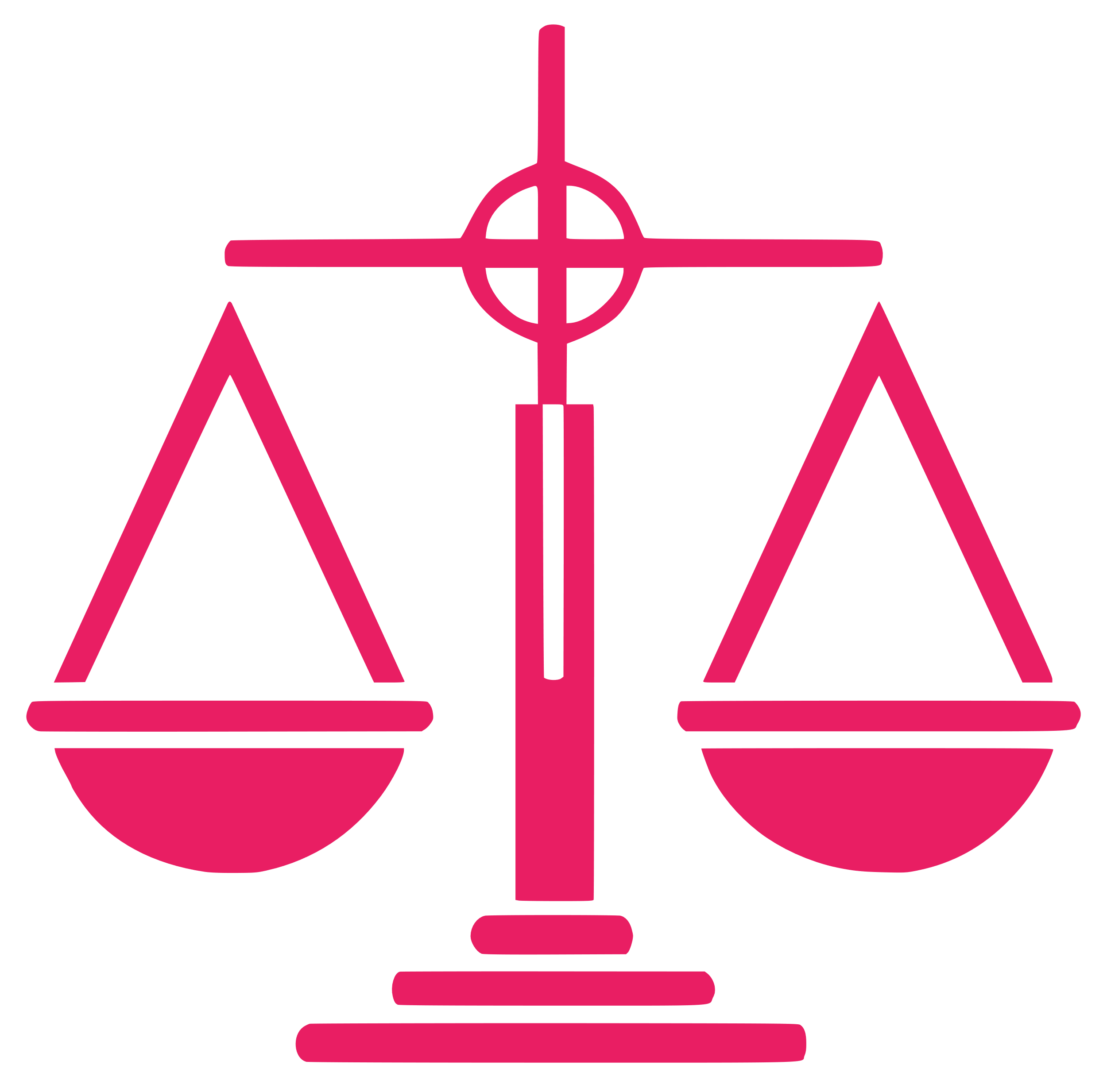 EXISTE UN MANDATO LEGAL A ADOPTAR MEDIDAS EN ESTE ÁMBITO. LAS RECOMENDACIONES SON UN MECANISMO PARA HACERLAS EFECTIVAS.
Por Ley 8/2022, de 29 de diciembre, se introduce un apartado 2  en la disposición adicional undécima-Violencia de Género de la Ley 4/2021, de 16 de abril, de la Función Pública Valenciana:
“2. Los datos personales de las mujeres víctimas de violencia, por su especial vulnerabilidad, tienen que ser tratados con especial cautela para garantizar la seguridad de las mujeres y la protección de sus derechos fundamentales.
A tal fin, en los procedimientos administrativos en materia de personal regulados en esta ley se establecerán mecanismos para evitar la localización de las mujeres víctimas de violencia durante el desarrollo de estos y se les facilitará la posibilidad de formular el derecho de oposición en la publicación de sus datos personales.
Así mismo, dado el carácter sensible de los datos personales de las mujeres víctimas de violencia, la Conselleria competente en materia de función pública incluirá en sus políticas de protección de datos medidas técnicas y organizativas dirigidas a garantizar un nivel de seguridad adecuado a los mayores riesgos que supone el tratamiento de este tipo de datos”.
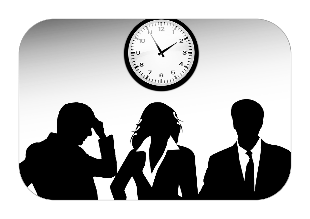 1. MEDIDAS EN MATERIA DE PERSONAL
CONTENIDO DE LA CONVOCATORIA ESPECÍFICO POR PROCEDIMIENTO.
CONTENIDO DE LOS FORMULARIOS.
MEDIDAS TÉCNICAS Y ORGANIZATIVAS A ADOPTAR A LO LARGO DEL PROCEDIMIENTO .
Procesos selectivos de acceso a la función pública y de promoción interna.
Bolsas de trabajo para la selección de personal interino y laboral temporal, así como el nombramiento provisional por mejora de empleo.
Sistemas de provisión: concurso general ordinario, concurso específico y libre designación.
Otras medidas en materia de función pública para proteger los derechos de las mujeres víctimas de violencia
Medidas destinadas a evitar la localización de la víctima en la realización de pruebas, elección de destinos y toma de posesión.
Medidas destinadas a evitar la publicidad de los datos de la víctima.  
Medidas técnicas y organizativas.
1. MEDIDAS EN MATERIA DE PERSONAL
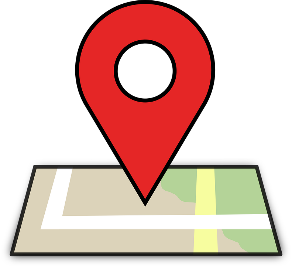 1. Medidas destinadas a evitar la localización de la víctima 
- Realización de las pruebas:
La fecha y la hora de las pruebas comunes deberían ser las mismas que para el resto de las personas aspirantes, variando el lugar de realización.
En las pruebas orales o las que incluyan lectura pública, el órgano técnico de selección/comisión de valoración/seguimiento debería establecer el lugar, fecha y hora que, a su juicio, ofrezca mayor protección a la aspirante/funcionaria víctima de violencia. 
- Elección de destino: Se debería ofrecer la posibilidad de asistencia telemática al acto de elección de destino.
- Toma de posesión: Se debería ofrecer un lugar, fecha y hora alternativo al acto de toma de posesión presencial.

Todas estas medidas y circunstancias serán notificadas individualmente a las mujeres víctimas indicando el lugar o modalidad de acceso y la fecha y hora de celebración. En ningún caso deberán ser objeto de publicidad.
1. MEDIDAS EN MATERIA DE PERSONAL
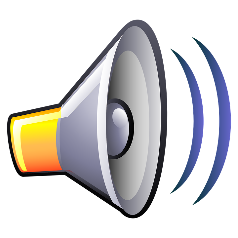 2. Medidas destinadas a evitar la publicidad de los datos de la víctima.  
Con carácter general, los listados que se publiquen a lo largo del proceso selectivo incluirán los datos de las personas que concurran al mismo, incluidos los de las mujeres víctimas de violencia.

La víctima podrá ejercer el derecho de oposición a la publicación de sus datos. En estos casos se podrá sustituir su identidad durante el proceso selectivo por un código de identificación personal.
Se pondrá en conocimiento de la solicitante las consecuencias de la utilización de un código de identificación (identificador).
El plazo de conservación de dicho identificador debería ser toda la vida laboral, siempre que la aspirante adquiera la condición de empleada pública.
Se prevén medidas propias para cada procedimiento (ej. En la LD si se estima el derecho de oposición a la publicación de datos, se debería valorar la procedencia de llevar a cabo una notificación individual de la resolución de nombramiento o la aplicación del artículo 46 de la Ley 39/2015).
1. MEDIDAS EN MATERIA DE PERSONAL
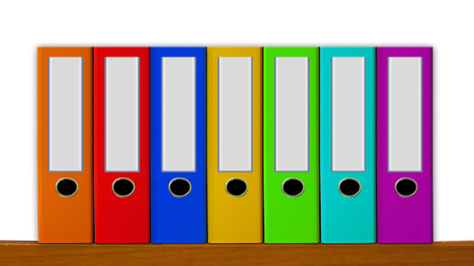 3. Medidas técnicas y organizativas.
Las personas que formen parte de los órganos de selección/comisiones de seguimiento/valoración deberían recibir FORMACIÓN en materia de protección de datos. 
Cuando se acredite que al menos una de las participantes sea una mujer víctima de violencia se utilizarán herramientas para su NO INDEXACIÓN en los buscadores de internet. ** Se informará de este extremo a las aspirantes víctimas de violencia, sin que deba quedar constancia de éstas en el texto de la convocatoria.
Cuando hayan transcurrido los plazos de posibles impugnaciones, deberían retirarse de la Guía PROP los documentos publicados.
1. MEDIDAS EN MATERIA DE PERSONAL
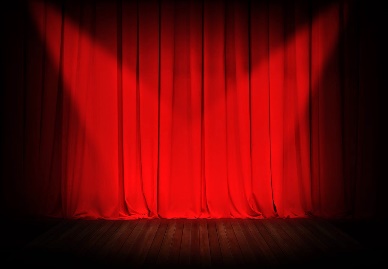 ESCENARIO AL QUE HAY QUE TENDER PARA CUMPLIR CON LOS CRITERIOS DE LA AEPD
La publicación debe realizarse de manera que NO suponga un acceso indiscriminado a la información. La transparencia del procedimiento administrativo AFECTA EXCLUSIVAMENTE A LAS PERSONAS INTERESADAS. Lo contrario es desproporcionado en relación con los fines de publicidad y transparencia y resulta invasivo y contrario al principio de minimización. 

Esta Delegación RECOMIENDA la puesta en marcha de una aplicación web con acceso restringido para los listados que deban ser publicados a lo largo de los procedimientos.
Esta foto de Autor desconocido está bajo licencia CC BY
1. MEDIDAS EN MATERIA DE PERSONAL
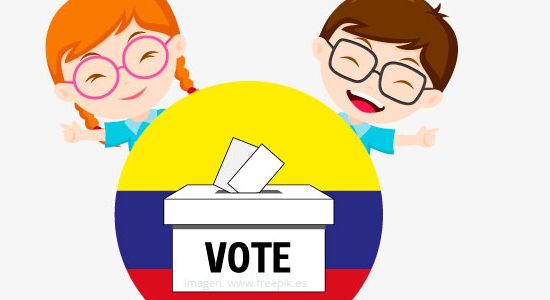 Medidas relacionadas con los órganos de representación del personal funcionario y laboral de la Generalitat.
- Los órganos competentes para desarrollar los procesos de elección de los órganos de representación:
La publicidad (tablones o en la intranet) de la lista de personas electoras se llevará cabo con los datos estrictamente necesarios al fin.
De forma previa se debe posibilitar que las mujeres víctimas de violencia puedan oponerse a la publicidad de sus datos de carácter personal
Las mesas únicamente tendrán los datos personales necesarios a efectos de poder desarrollar sus funciones. (la mesa deberá disponer de sus datos para ejercer el derecho al voto).

- Los/as representantes de las personas empleadas públicas SOLO podrán conocer la identidad de las mujeres víctimas de violencia cuando sea ABSOLUTAMENTE imprescindible para el ejercicio de sus labores de representación.
Esta foto de Autor desconocido está bajo licencia CC BY-SA
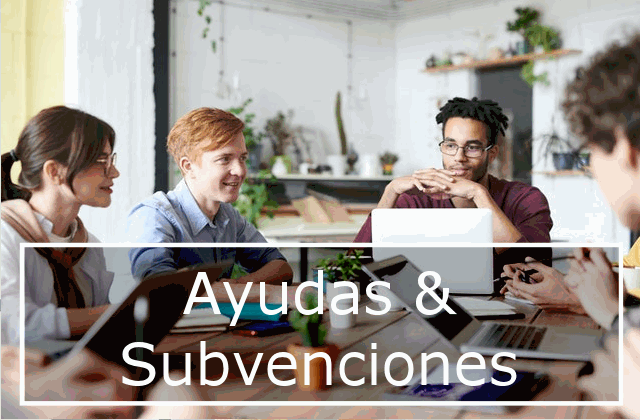 2. MEDIDAS EN MATERIA DE AYUDAS Y SUBVENCIONES
Ayudas destinadas específicamente a mujeres víctimas de violencia.
Ayudas generales en las que existe un baremo de puntuación específico para las mujeres víctimas de violencia, o bien, esta circunstancia sirve para resolver situaciones de empate en puntuaciones.
Ayudas generales en las que, entre las personas que se presentan, puede haber mujeres víctimas de violencia.
CONTENIDO DE LA CONVOCATORIA ESPECÍFICO POR TIPO DE AYUDA.
COMPLEMENTA A:
Recomendación de ayudas y subvenciones.
Guía para la protección de datos personales en las notificaciones y publicaciones de actos administrativos.
Esta foto de Autor desconocido está bajo licencia CC BY-NC-ND
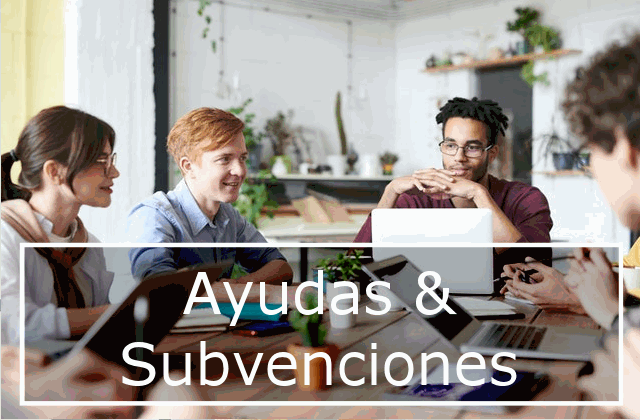 2. MEDIDAS EN MATERIA DE AYUDAS Y SUBVENCIONES
Ayudas destinadas específicamente a mujeres víctimas de violencia.
Se establece un contenido propio y específico para este tipo de convocatorias. 
No se publicarán la resolución de concesión. 
Si no hay concurrencia competitiva                notificación.
Si la   hay concurrencia competitiva               aplicación del artículo 46 de la Ley 39/2015. 
Ayudas generales en las que existe un baremo de puntuación específico para las mujeres víctimas de violencia, o bien, esta circunstancia sirve para resolver situaciones de empate en puntuaciones.
Cuando la situación de víctima de violencia se puntúe en el baremo. La puntuación se publicará de forma agregada con otras puntuaciones, de manera que no pueda revelarse su condición de víctima de violencia.
Cuando la situación de víctima de violencia sea condición de desempate. La situación de víctima como condición de desempate se puntuará y publicará de tal manera que no quede revelada su particular situación.
Posibilidad de ejercicio del derecho de oposición y utilización de un código de identificación personal. 
3. Ayudas generales en las que, entre las personas que se presentan, puede haber mujeres víctimas de violencia               Recomendación ayudas/subvenciones.
Esta foto de Autor desconocido está bajo licencia CC BY-NC-ND
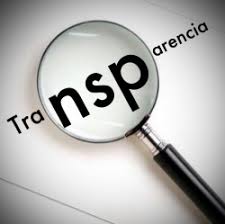 3. MEDIDAS EN MATERIA DE TRANSPARENCIA
Guía Prop
Cuando una empleada pública víctima de violencia se oponga a que sus datos sean públicos, se comunicará tal circunstancia a la persona responsable de la unidad de personal que, salvo imposibilidad, se encargará personalmente de atender esta petición y de informar a las personas responsables de la Guía PROP.
2. Acceso a la información pública             Guía de acceso a la información pública
Caso A: Si la información solicitada se refiere a procedimientos administrativos dirigidos específicamente a mujeres víctimas de violencia, con carácter general se desestimará la solicitud por prevalecer el derecho a la protección de datos, salvo que mediase autorización expresa de la víctima. 
**Si existiera un interés público en el acceso, únicamente se podrán ofrecer datos estadísticos (sin referencia alguna a datos de carácter personal), siempre que, por la particularidad de la información no se revelasen, implícitamente, situaciones o circunstancias personales que deban ser protegidas.
Esta foto de Autor desconocido está bajo licencia CC BY
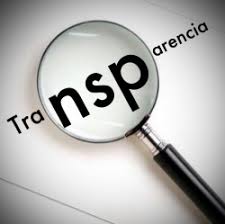 3. MEDIDAS EN MATERIA DE TRANSPARENCIA
2. Acceso a la información pública             Guía de acceso a la información pública
Caso B: En caso de procedimientos administrativos generales donde la circunstancia de ser víctima de violencia constituya criterio de puntuación:
Si tras la ponderación resulta favorable o preponderante la existencia de un interés público al acceso a la información pública, los datos se disociarán de alguna de las siguientes maneras:
La información no estará vinculada con la identidad de la persona a quien pertenezca.
Los datos o puntuación asociada a la condición de víctima se ofrezcan de forma agregada con otros datos o puntuaciones.
Los datos de las mujeres víctimas se ofrezcan agregados junto a los de otras personas.
En caso de que manifieste un interés público en un dato concreto que pudiera revelar la situación particular de alguna mujer víctima de violencia, se requerirá el consentimiento expreso de ésta.
Esta foto de Autor desconocido está bajo licencia CC BY
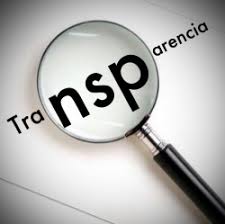 3. MEDIDAS EN MATERIA DE TRANSPARENCIA
3. Acceso al expediente en condición de persona interesada.
Se facilitará la información que necesite la persona interesada para ejercer su derecho a la tutela judicial efectiva, pero en ningún caso se facilitarán: 
Los documentos que acrediten la condición de víctima de la mujer.
Los formularios o aquella parte de estos donde se declare la condición de víctima a los efectos de exención de tasas, protección física, oposición a la publicación de sus datos o cualquier otra circunstancia.
Cuando la condición de víctima fuera objeto de puntuación en algún baremo o condición de desempate, el órgano competente facilitará la información de manera que no quede revelada su situación particular de vulnerabilidad.
Si estas medidas no fueran suficientes para satisfacer los derechos de la persona interesada en la defensa a su tutela judicial efectiva, se requerirá informe a la Delegación de Protección de Datos de la Generalitat para la ponderación de los derechos afectados en el acceso por parte de la persona interesada al expediente.
Esta foto de Autor desconocido está bajo licencia CC BY
4. DERECHOS EN MATERIA DE PROTECCIÓN DE DATOS Y PRESENTACIÓN DE RECLAMACIONES
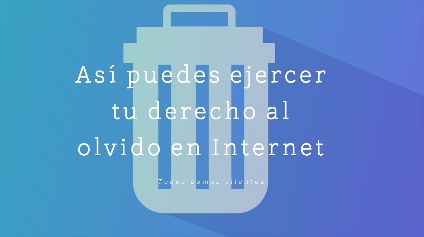 - Ejercicio de derechos, con especial mención al derecho al olvido.
Se establece un procedimiento preferente y con reducción de  plazos cuando la persona interesada justifique que se encuentre en una situación de especial vulnerabilidad. Base normativa establecida en el proyecto de Decreto de organización y política de la protección de datos de la GVA.
Derecho al olvido y su trascendencia en el ámbito de los datos de las mujeres víctimas de violencia             Guía para la protección de datos personales en las notificaciones y publicaciones de actos administrativos elaborada por la Delegación de Protección de Datos.
- Reclamaciones: 
Se establece un procedimiento preferente y con reducción de  plazos cuando la persona interesada justifique que se encuentre en una situación de especial vulnerabilidad. Base normativa establecida en el proyecto de Decreto de organización y política de la protección de datos de la GVA.
5. ACCESO A EDIFICIOS
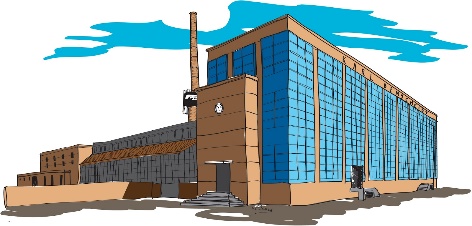 Medidas básicas
Las visitas deberán ser puestas en conocimiento del personal de seguridad y acceso a edificios con antelación.
Si alguna persona visitante no estuviese anunciada, deberá avisarse a la persona de contacto de la conselleria/entidad; sólo con el visto bueno de ésta se le dará acceso al edificio.
Medidas adicionales: La mujer víctima puede decidir que se avise al personal de seguridad de que en el edificio trabajan mujeres víctimas de violencia. 
Cuando alguien, sin previo anuncio, pregunte por alguna empleada pública, el personal de seguridad tendría que recabar los datos de identidad de la persona solicitante y comprobar si la persona se encuentra en la Guía PROP. 	
 Si la persona aparece en la Guía PROP, actuar de conformidad con lo señalado en las medidas básicas.
Si la persona NO aparece en la Guía PROP, únicamente se podrá continuar atendiendo a la persona solicitante si puede identificar la unidad/órgano en el que trabaja la empleada pública. En este caso, se anunciará la visita a la persona responsable de la que inmediatamente dependa la empleada pública:
Si la persona responsable conoce su situación dará instrucciones para que comuniquen a la persona visitante que esa persona no trabaja allí.
Si la persona responsable no tiene información al respecto deberá consultar con la empleada el modo de proceder antes de trasladar ninguna indicación al personal de seguridad.
Solicitud de medidas reforzadas. Asesoramiento de la Delegación de Protección de Datos.
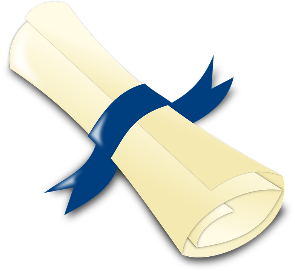 6. CERTIFICADO CON SEUDÓNIMO
Base legal:
El Real Decreto 203/2021, de 30 de marzo, en su artículo 23.1 (básico) establece que se podrá utilizar el certificado de empleado público con número de identificación profesional “en actuaciones que afecten a información clasificada, a la seguridad pública, a la defensa nacional o a otras actuaciones para cuya realización esté legalmente justificado el anonimato”.
artículo 7.1 de la Ley 7/2012, de 23 de noviembre, integral contra la violencia sobre la mujer en el ámbito de la Comunitat Valenciana. Establece que “en cumplimiento de la legislación vigente en materia de protección de datos de carácter personal, se garantizará a las víctimas de violencia sobre la mujer la confidencialidad de los datos de carácter personal que puedan provocar su identificación y localización y, en especial, con respecto al agresor y su entorno”.              


PROYECTO DE ADMINISTRACIÓN ELECTRÓNICA (DGTIC) criterios para la creación de un registro de personal en situación vulnerable y el procedimiento de asociación de un código de identificación (identificador) a los efectos de disponer de certificado de firma seudonimizado.
7. MEDIDAS TÉCNICAS Y ORGANIZATIVAS
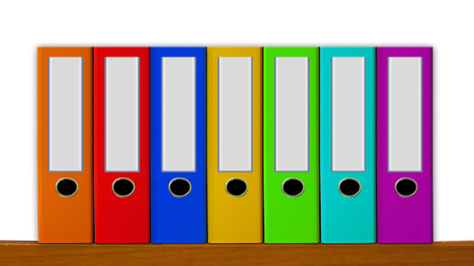 En archivos y documentos que contengan datos de mujeres víctimas de violencia
Acceso a los datos por parte las personas empleadas públicas.
Medidas para el archivo.
Comunicaciones de datos entre responsables de la misma o de distintas AAPP.
Salidas de documentos de las dependencias administrativas.
Destrucción de documentos.
Confidencialidad.
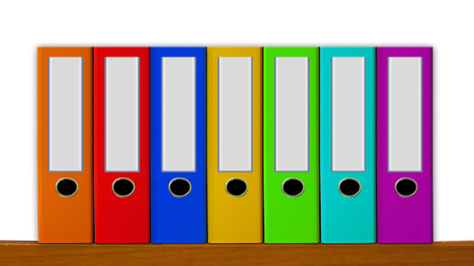 8. APLICACIONES INFORMÁTICAS
El acceso debería estar protegido por SISTEMAS DE CONTROL DE ACCESO CON MECANISMOS DE AUTENTIFICACIÓN que garanticen que sólo acceden aquellas personas con permisos.
Tendría que existir una TRAZABILIDAD: persona que realiza la actividad, cuándo la realiza y sobre qué información.
La información sensible tendría que CIFRARSE, tanto durante su almacenamiento, como durante su transmisión. 
Las aplicaciones deberían prever el BLOQUEO, al cabo de un tiempo prudencial de inactividad, requiriendo una nueva autenticación de la persona usuaria.
Se deberían llevar a cabo ACCIONES DE CONCIENCIACIÓN y de formación de las personas usuarias de sistemas de  información: buen uso de estos y notificación de posibles brechas de seguridad.
Gracias
Correo-e: dpdgeneralitat@gva.es 	dpdsectorpublico@gva.es
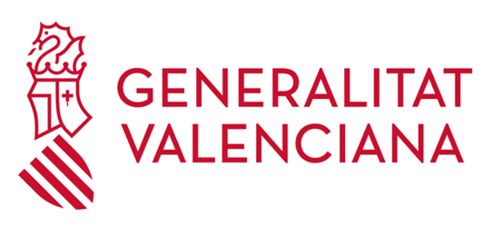 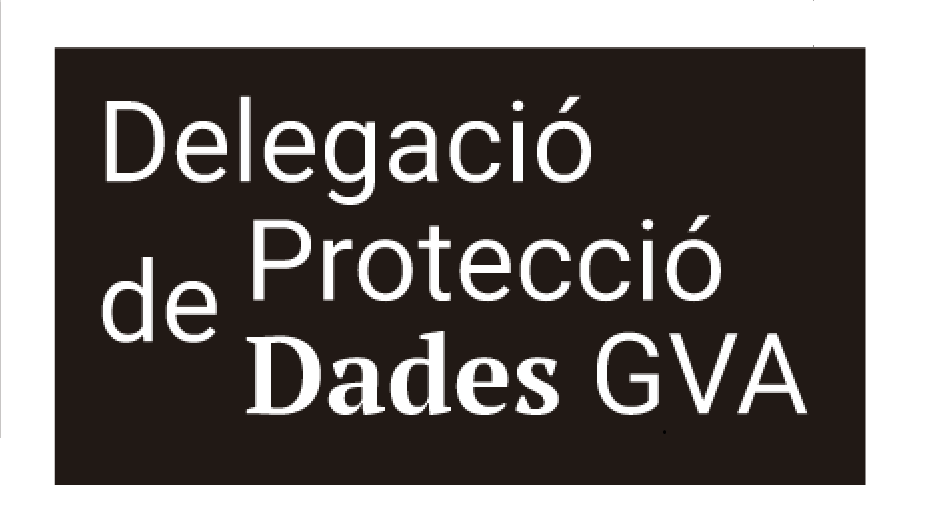